Й йай	ый	май    пой	 та	  раой	ий	мой    стой	 ста	  кра				 МÁЙКА		ЗÁЙЧИК	ТРАМВÁЙ
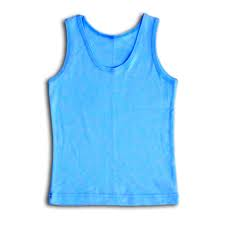 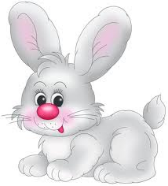 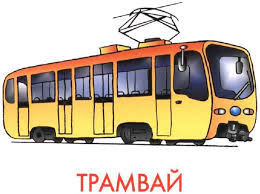 Звук [й´] всегда мягкий.
Какой?молодóй	стáрыйстáрый		нóвыйсúний		крáсныйтóнкий		тóлстыйкрасúвый	дóбрый		Аймúрхрáбрый	холóдный		карандáшдлúнный	корóткий		чайвкýсный
Николáй купúл шары.- На, Кáма, крáсный- На, Кúма, сúнийУ Кáмы крáсныйА у Кúма какой	      ?			Мак какóй?			Мак крáсный.			А малúна какá . ?			Малúна _____ .
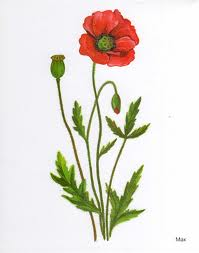 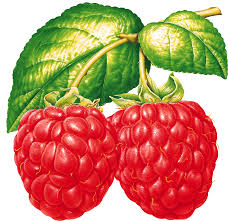 И – ЙСАРÁЙ		САРÁИмой		моúтанк				тáнкикýбик				кýбикистакáн				стакáныбарабáн			барабáны
та
ста
моú
мой
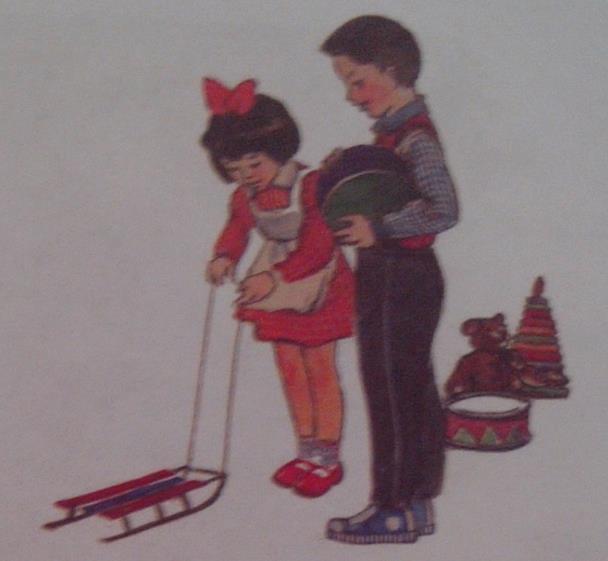 Тут Мúра и Сайын.- Мúра, на мой - Сайын, на моú сáнки.У Сайына      . У Мúры сáнки.
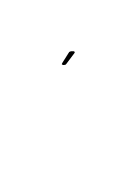 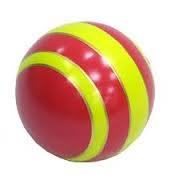 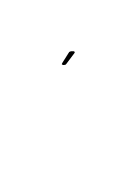 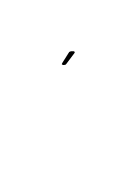 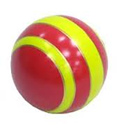 * Послушай сказку. Найди в ней слова со звуком [й´].				Айболúт.			Дóбрый дóктор Айболúт,			он под дéревом сидúт …			И прибежáла зайчúха			и закричáла: «Ай-ай!			Мой зáйчик попáл под трамвáй!			Мой зáйчик, мой мáльчик			попáл под трамвáй!» …			И принеслú к нему зáйку,			такóго больнóго, хромóго,			и дóктор пришúл ему нóжки,			и зáинька прыгает снóва.			А с ним зайчúха-мать			тóже пошлá танцевáть.			И смеётся онá, и кричúт:			«Ну, спасúбо тебé, Айболúт!»
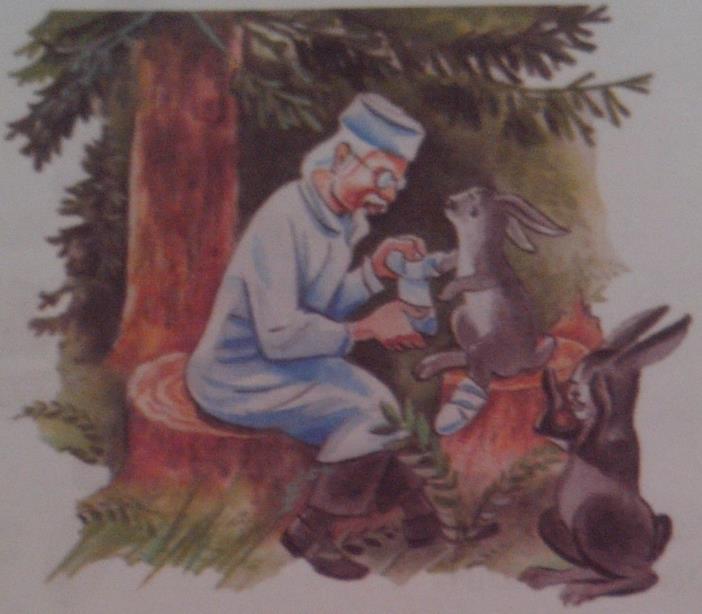 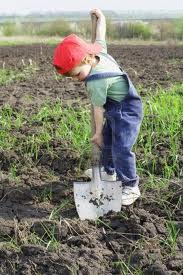 Тут Ким.					У Кúма лопáта.					Ким копáл лопáтой.		Там Марáт.		У Марáта пилá.		Марáт пúлит пилóй.Рóма писáл		    	Он писáл ручкой.Марúна писáла		Онá писáла карандашóм.
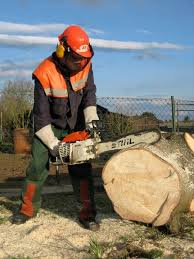 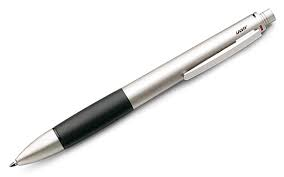 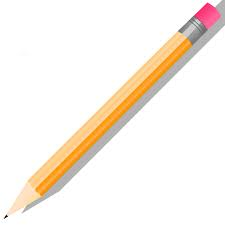 *Составь предложения по картинкам. Чем бабушка пришивает пуговицу? Чем девочка поливает дерево? Чем мальчик чистит куртку?йод [т]		мой		рисýйзáйка		край		поливáйлинéйка		твой		собирáйБайыр рáнил рýку. Мáма мáзала йóдом. Байыр кричáл: - ой - ой!* Игра «Буква потерялась».Зá . ка, лé . ка, чá . ка, ча . .
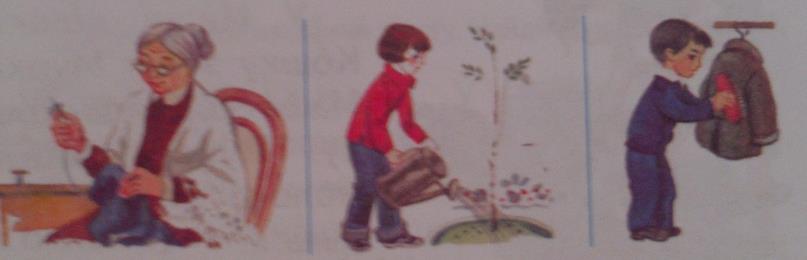